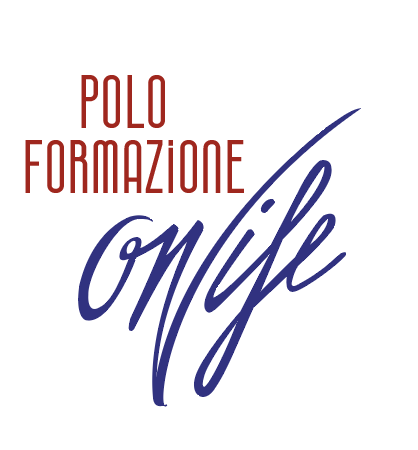 GRUPPO: 
FUTURO IN CORSO
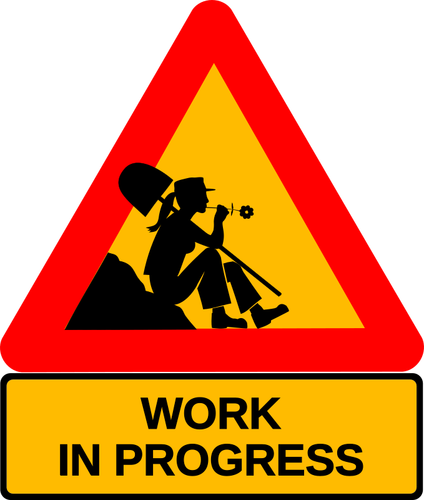 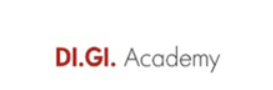 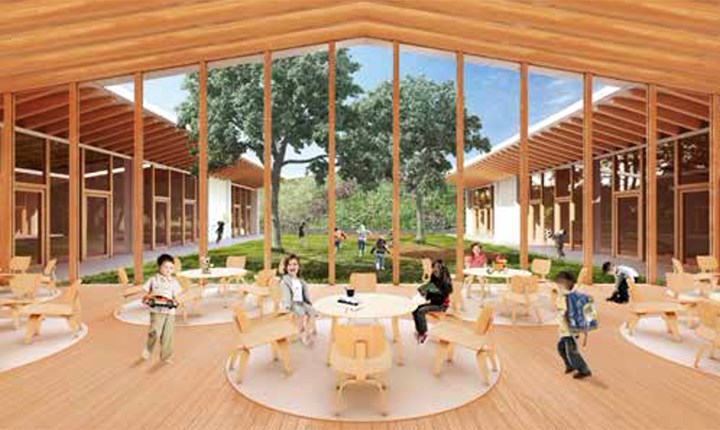 VISIONE CHE HA ISPIRATO IL GRUPPO
Ripensare gli spazi della scuola per il benessere delle persone che la vivono
Migliorare e innovare l’attività didattica
Responsabilizzare tutti per sentirsi parte di una comunità.
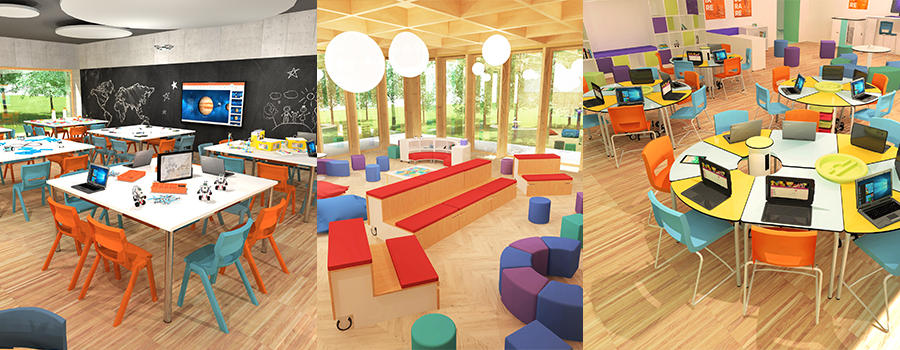 IL TITOLO ALLA FINE!
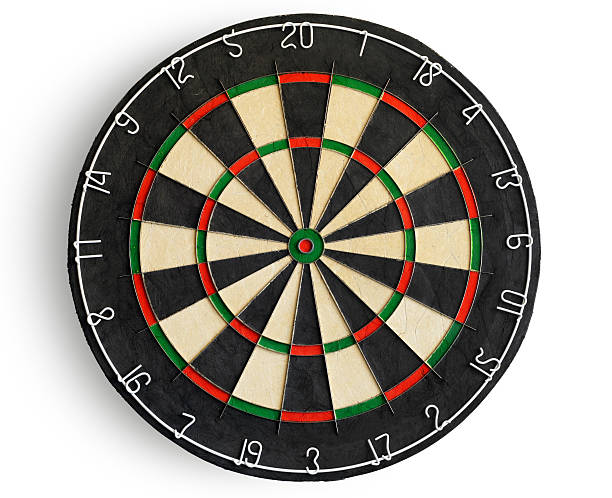 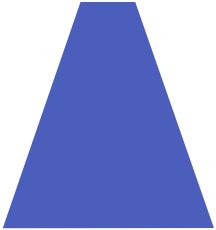 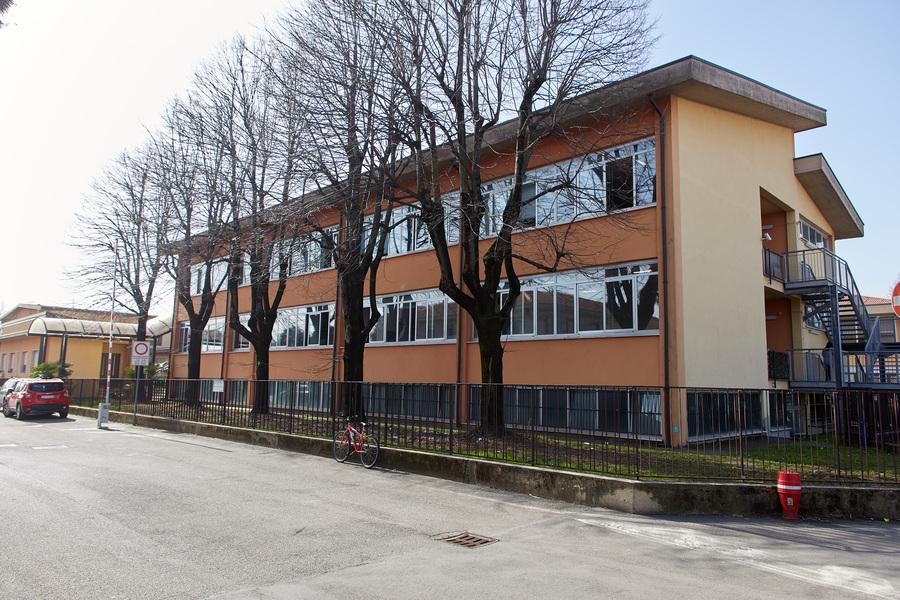 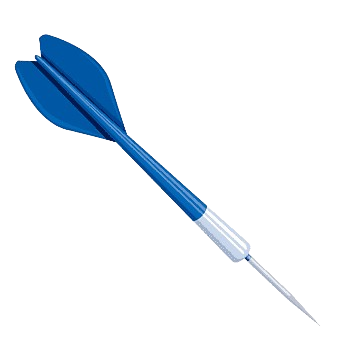 TARGET
Infanzia (5 anni)
Primaria
Secondaria di primo grado
Secondaria di secondo grado (III e IV)
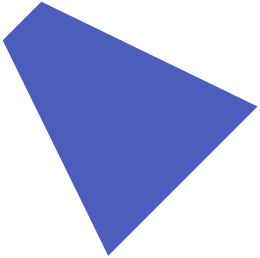 OBIETTIVI DIDATTICI E TRASVERSALI
Competenze personali: Saper gestire e affrontare le sfide che si incontreranno durante il percorso
Competenze sociali: Saper comunicare e collaborare con gli altri, sviluppando un atteggiamento empatico.
Imparare ad Imparare: 
Saper cercare, valutare e scegliere informazioni e argomenti per sviluppare soluzioni innovative 
Saper pianificare e organizzare il proprio lavoro, accogliendo gli spunti e i rilanci.
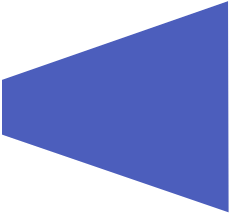 FORMAT
Metodologie attive: 
Challenge based,
Dibattito e/o dialogo maieutico,
Brain storming,
Future thinking, 
Ambienti di sperimentazione tecnologica,
Mostra-elaborato finale: installazione artistica (fisica e virtuale).
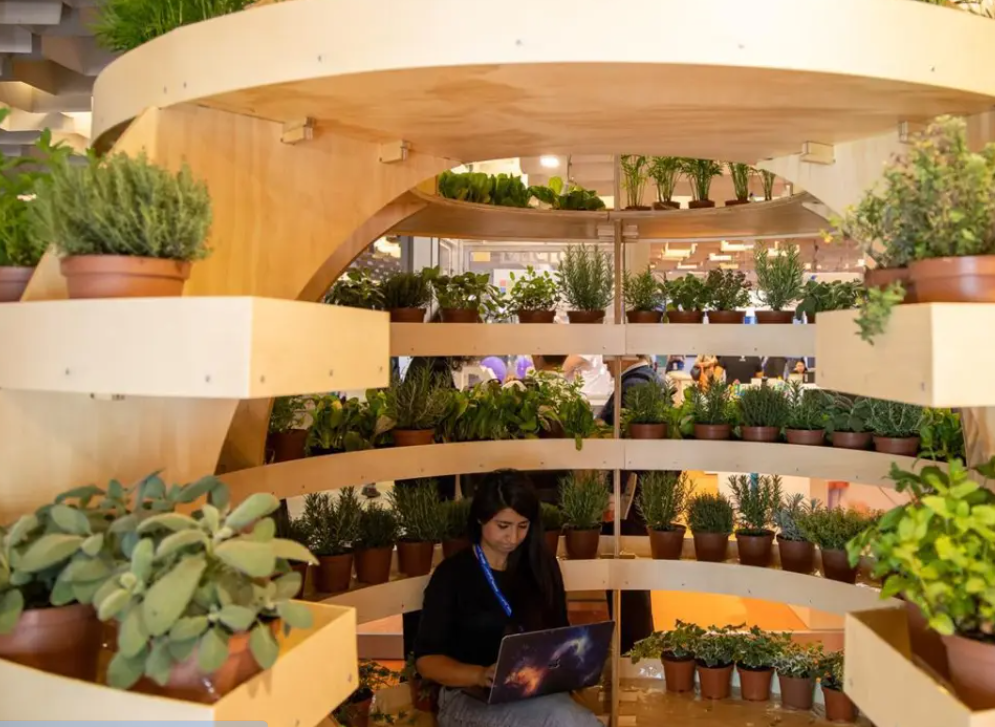 FASE 1 (3 ore)
Il Dirigente lancia la sfida: i ragazzi avranno la possibilità di modificare uno o più ambienti della scuola.

Esplorazione degli ambienti e raccolta del materiale.

Intervento di un esperto.

Google moduli per raccogliere le proposte.
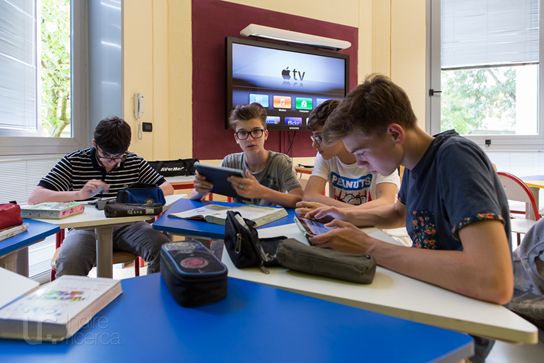 FASE 2 (4 ore)
Padlet: bacheca delle idee.

Brainstorming in gruppi.

Progettazione dell’idea che si vuole sviluppare usando diversi canali e strumenti (Sketchup, DALL-E, Crayion, modellini 3D ecc)

Creazione delle presentazioni (Canva, PPT, podcast ecc) e di unQR CODE.
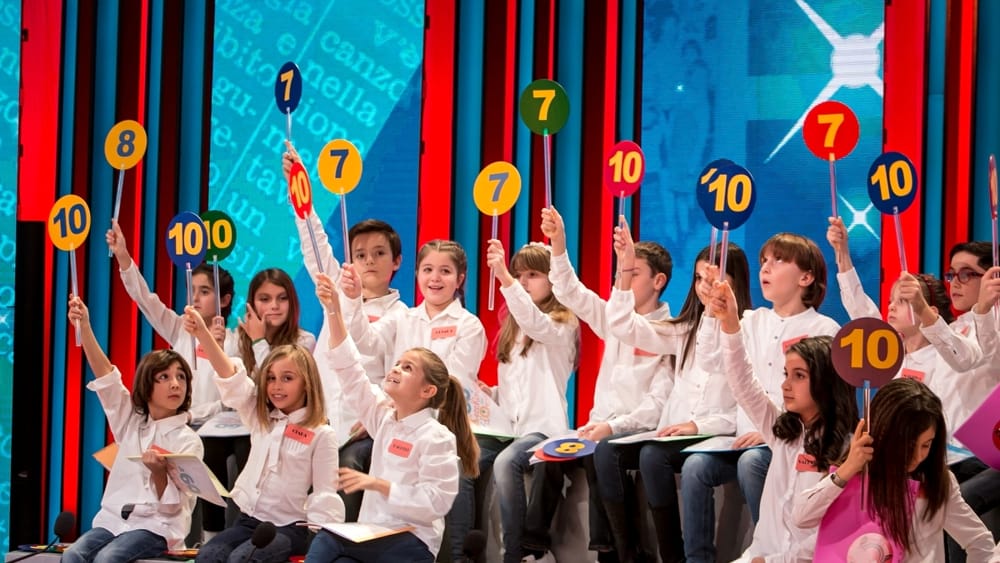 FASE 3 (2 ore)
Allestimento della mostra fisica e di quella virtuale (eMaze).

Valutazione dei progetti da parte di una giuria mista (DS, studenti, insegnanti, esperti, ATA e comune).

Eventuale presentazione del progetto per accedere ai fondi del bilancio partecipato.
IL TEAM
Isabella Colombo
Federica Verciglio
Samuel Longoni
Veronica Ferioli
Nicoletta Licciardi